RENDICIÓN DE CUENTASInvestigaciónIsabel Cristina Puerta LoperaVicerrectora de InvestigacionesMarzo 18 de 2021
1. Procesos de formación para la investigación 
	Docencia (pregrado y posgrado)
	Capacitación
	Vinculación Estudiantes
2. Investigación, Desarrollo Tecnológico, Innovación y Creación
	Producción Científica 
3. Cumplimiento de metas
4. Acciones de Mejora
5. Gestión
1. Procesos de formación para la investigación 
	Docencia (pregrado y posgrado)
	Capacitación
	Vinculación Estudiantes
2. Investigación, Desarrollo Tecnológico, Innovación y Creación
	Producción Científica 
3. Cumplimiento de metas
4. Acciones de Mejora
5. Gestión
Pregrado:
2020-1: 4,708
2020-2: 4,737
Creación
10 cursos de Formación Humano Integral (5p y 5v).
4 cursos disciplinares (2p y 2v)
Adecuación de Aulas Virtuales de apoyo
3 cursos: Modalidad Presencial y Virtual
Cancelaciones cursos:
2020-1: 552 (11%)  (Total: 5,063)
2020-2: 472 (9%)  (Total: 5,212)
Cursos Electivos:
2020-1: 355
2020-2: 475
DOCENCIA
Diseño 3 CD de TG Modalidad Investigativa
Se crea Aula Virtual de Fundamentación Teórica Trabajos de Grado
Especialización
Revisión y actualización de 9 CD y proyecta el desarrollo de los cursos presenciales
Maestrías 
y Doctorados
1. Procesos de formación para la investigación 
	Docencia (pregrado y posgrado)
	Capacitación
	Vinculación Estudiantes
2. Investigación, Desarrollo Tecnológico, Innovación y Creación
	Producción Científica 
3. Cumplimiento de metas
4. Acciones de Mejora
5. Gestión
4
1. Procesos de formación para la investigación 
	Docencia (pregrado y posgrado)
	Capacitación
	Vinculación Estudiantes
2. Investigación, Desarrollo Tecnológico, Innovación y Creación
	Producción Científica 
3. Cumplimiento de metas
4. Acciones de Mejora
5. Gestión
Trabajo de investigación
Tesis doctoral
Grupos de Investigación
Trabajo de grado modalidad investigación
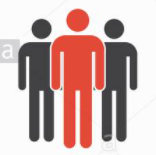 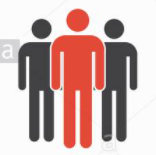 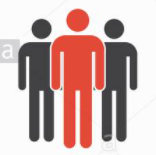 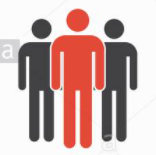 73/367 estudiantes inscritos (pregrado y especialización)
Inician 2021-01
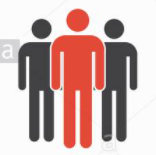 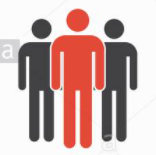 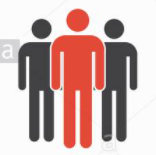 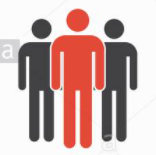 TUTORES Y DIRECTORES:
EL 100% MIEMBROS GRUPOS DE INVESTIGACIÓN
Investigación Institucional
Investigación Dirigida
94 proyectos
262 plazas
105 plazas
INVESTIGACIÓN, INNOVACIÓN Y CREACIÓN
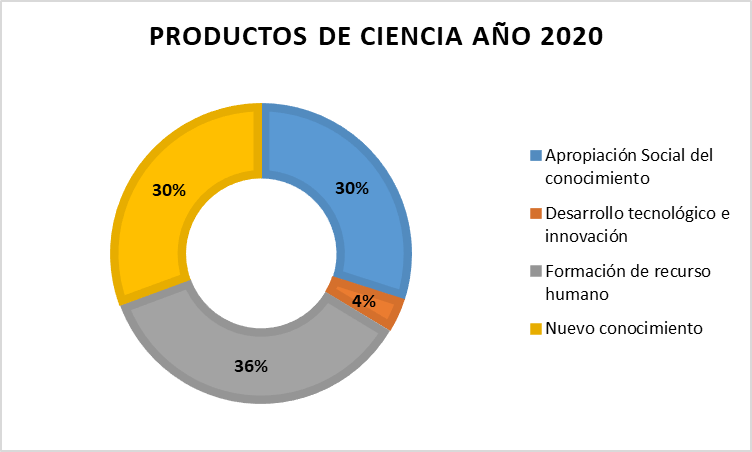 Nuevo Conocimiento
(175)
Apropiación Social del Conocimiento (171)
571
Formación de Recurso Humano (204)
Desarrollo Tecnológico e Innovación (21)
1. Procesos de formación para la investigación 
	Docencia (pregrado y posgrado)
	Capacitación
	Vinculación Estudiantes
2. Investigación, Desarrollo Tecnológico, Innovación y Creación
	Producción Científica 
3. Cumplimiento de metas
4. Acciones de Mejora
5. Gestión
1. Procesos de formación para la investigación 
	Docencia (pregrado y posgrado)
	Capacitación
	Vinculación Estudiantes
2. Investigación, Desarrollo Tecnológico, Innovación y Creación
	Producción Científica 
3. Cumplimiento de metas
4. Acciones de Mejora
5. Gestión
Ranking Art-Sapiens: Puesto 47/361
1. Procesos de formación para la investigación 
	Docencia (pregrado y posgrado)
	Capacitación
	Vinculación Estudiantes
2. Investigación, Desarrollo Tecnológico, Innovación y Creación
	Producción Científica 
3. Cumplimiento de metas
4. Acciones de Mejora
5. Gestión
Indexación Revistas Institucionales
Resultados Publindex (29 de diciembre de 2020)

Total Revista Convocatoria: 552
Total Revistas Avaladas: 519
Total Revistas Clasificadas: 277
 -   Categoría A1: 4;  Categoría A2: 19; 
Categoría B: 120, entre ellas se encuentra la REVISTA COLOMBIANA DE CIENCIAS SOCIALES con ISSN 2216-1201.
Categoría C: 134, ingresa por primera vez la revista PERSEITAS con ISSN 2346-1780.
1. Procesos de formación para la investigación 
	Docencia (pregrado y posgrado)
	Capacitación
	Vinculación Estudiantes
2. Investigación, Desarrollo Tecnológico, Innovación y Creación
	Producción Científica 
3. Cumplimiento de metas
4. Acciones de Mejora
5. Gestión
Certificado ICONTEC
	Calibración de Equipos de medición (garante de resultados óptimos)

MEN Registros Calificados
	Equipo de docentes que apoyen la labor investigativa (Dedicación TC)
1. Procesos de formación para la investigación 
	Docencia (pregrado y posgrado)
	Capacitación
	Vinculación Estudiantes
2. Investigación, Desarrollo Tecnológico, Innovación y Creación
	Producción Científica 
3. Cumplimiento de metas
4. Acciones de Mejora
5. Gestión
Políticas Investigativas
Establecidas mediante la Resolución Rectoral No. 17 de 2013
Contribuyen de manera real y efectiva a las actividades de investigación, desarrollo y producción intelectual implementada
Pretende brindar solución de las necesidades de la sociedad colombiana
Facilita la sostenibilidad, pertinencia y calidad (aporte intangible)
La generación, conservación y difusión del conocimiento, nuevos desarrollos en los ámbitos de la innovación científica y tecnológica, 
Relación con las labores formativas, académicas, docentes, científicas, culturales y de extensión.
GRACIAS…